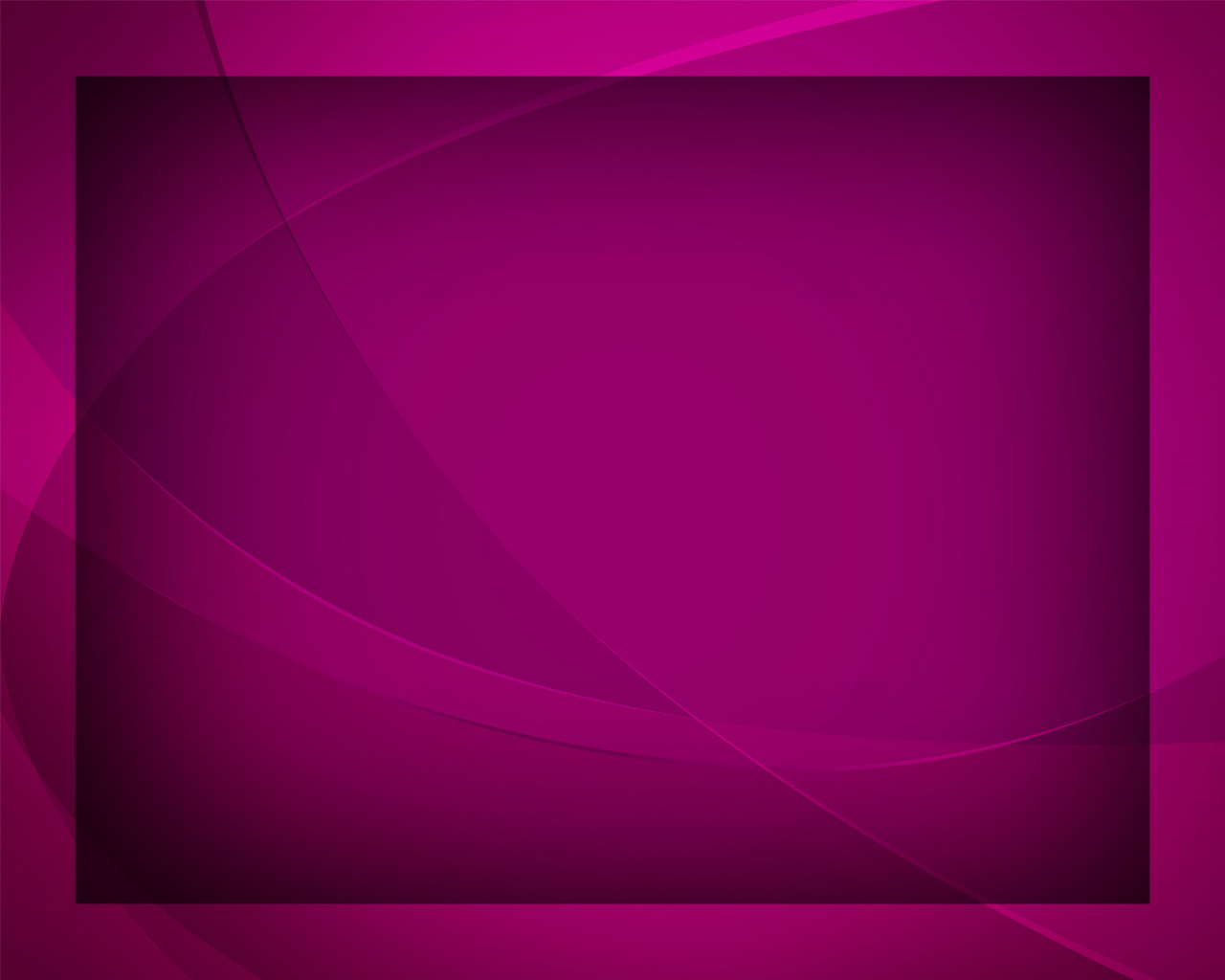 Если пойдёшь Ты со мною
Гимны надежды №137
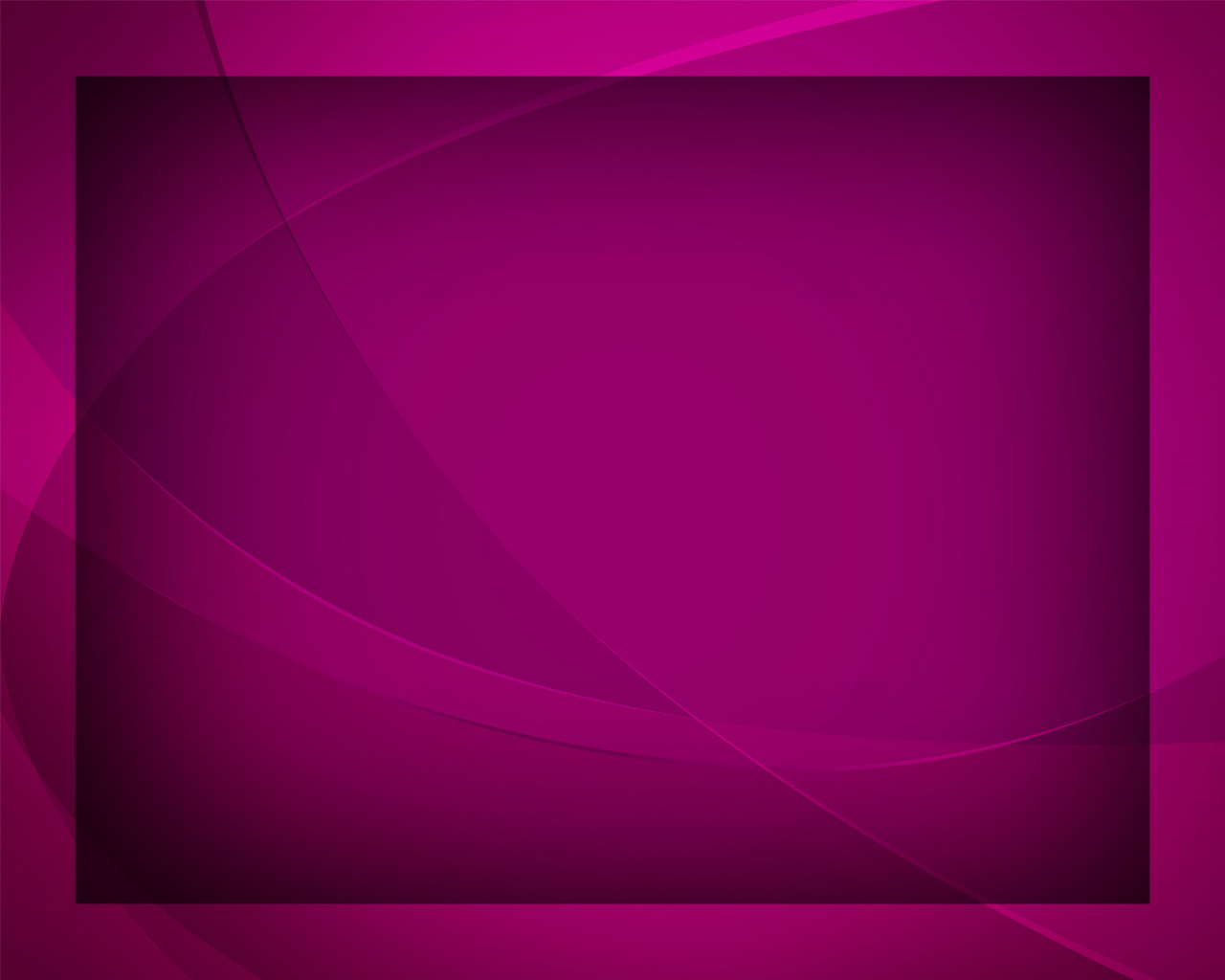 Если пойдёшь 
Ты со мною, 
Верный 
мой друг Иисус,
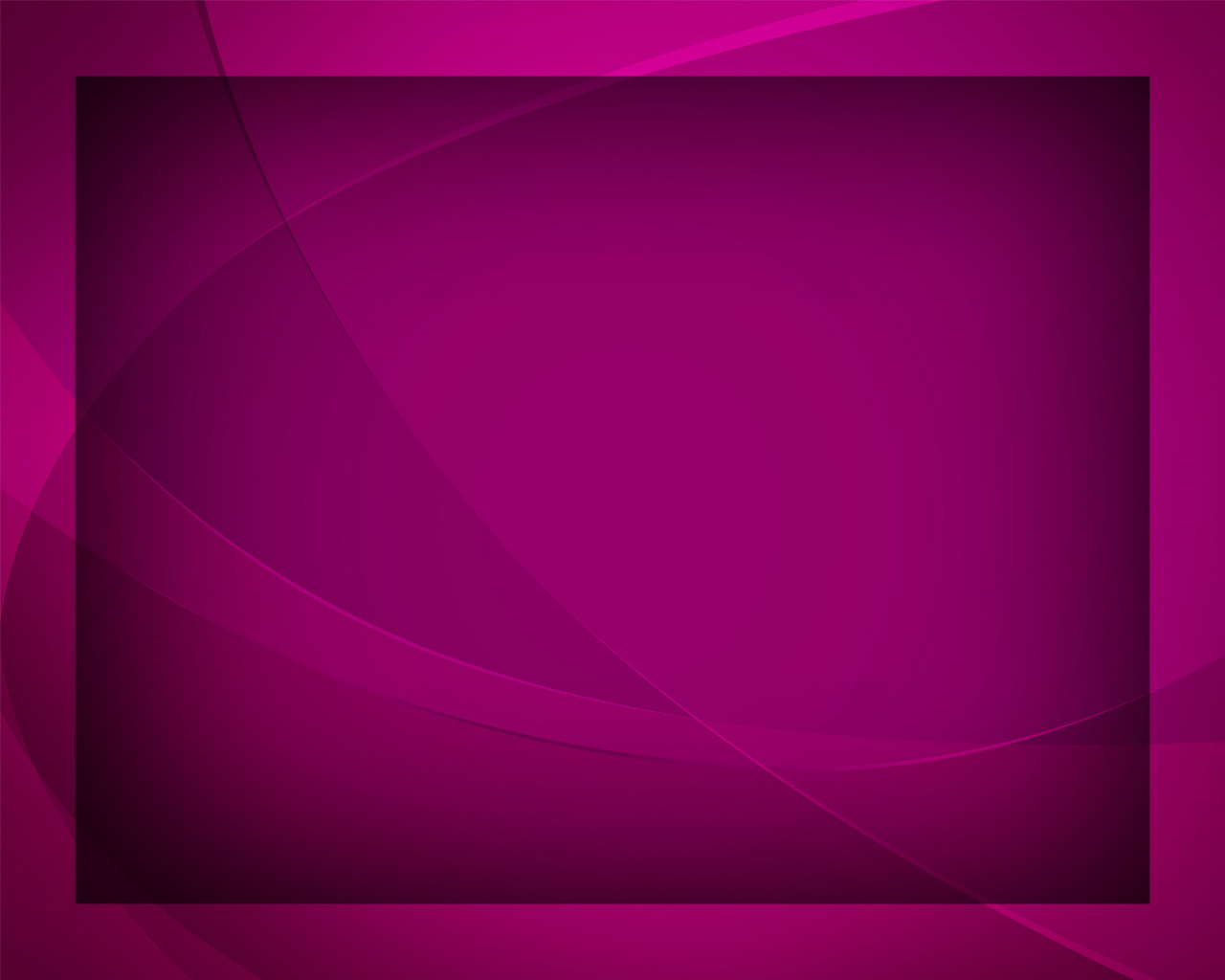 Пусть всё покроется тьмою, 
Ночи 
я не устрашусь.
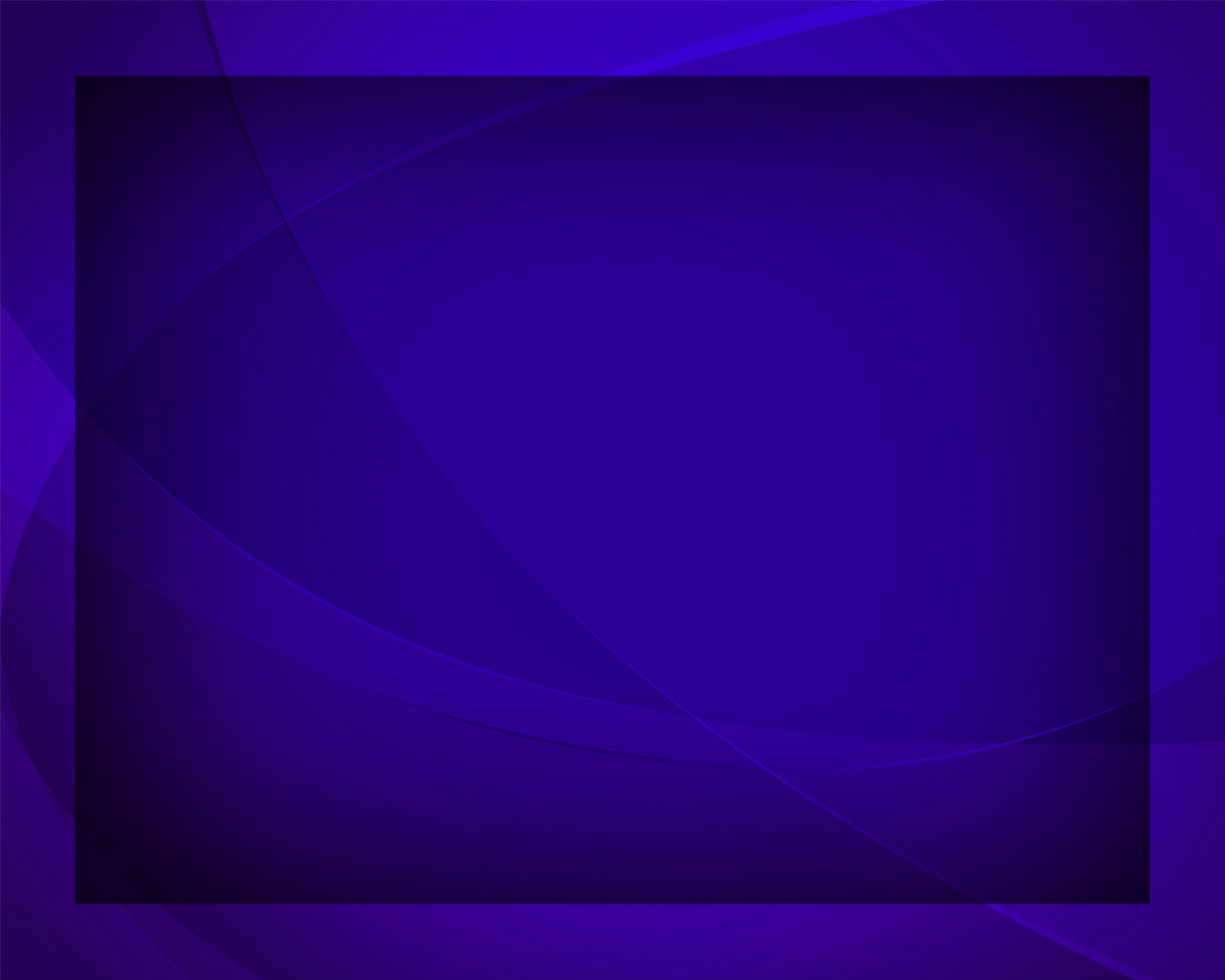 Если пойдёшь 
Ты со мною, 
Если меня поведёшь -
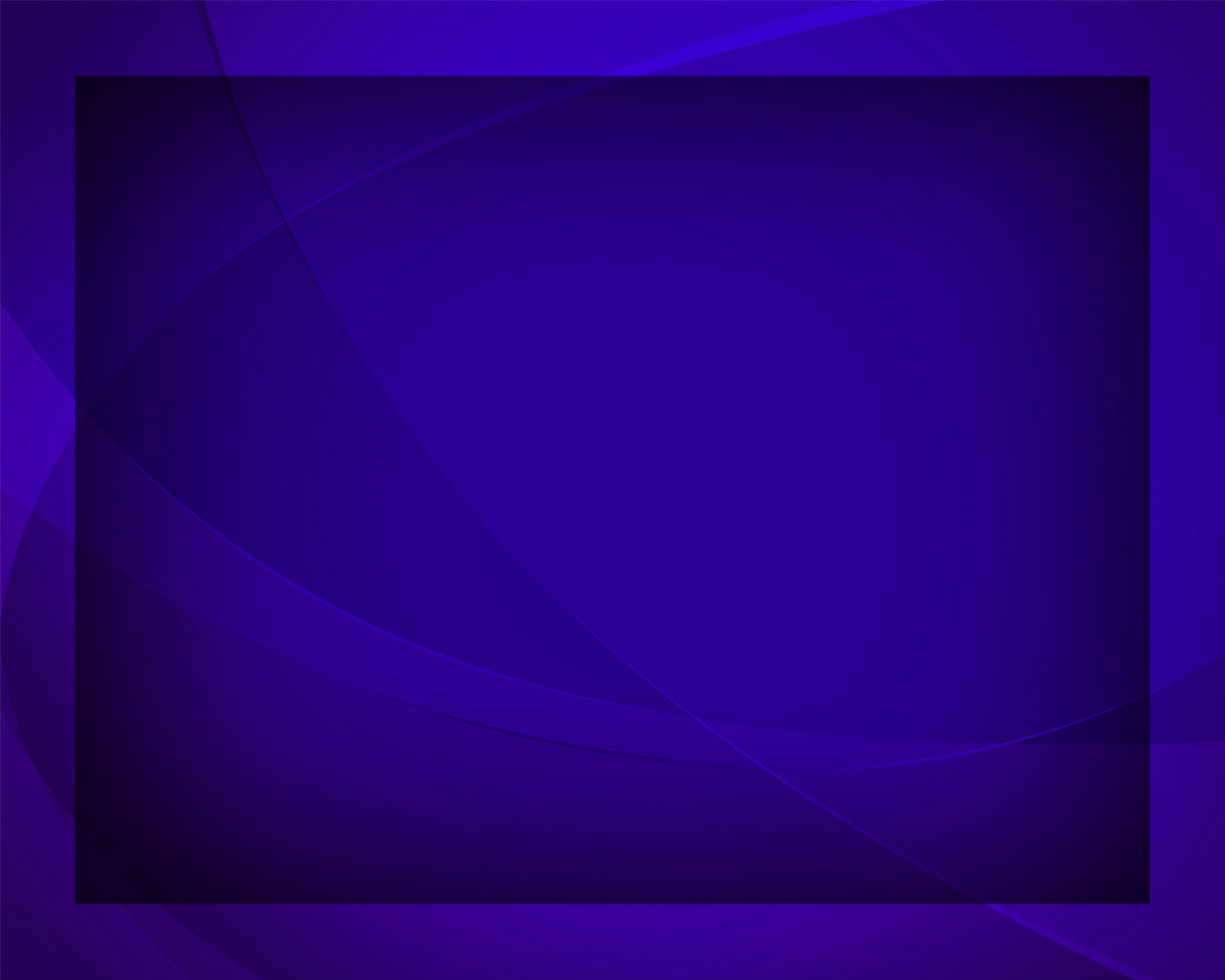 Знаю: Ты узкой тропою 
К цели меня доведёшь.
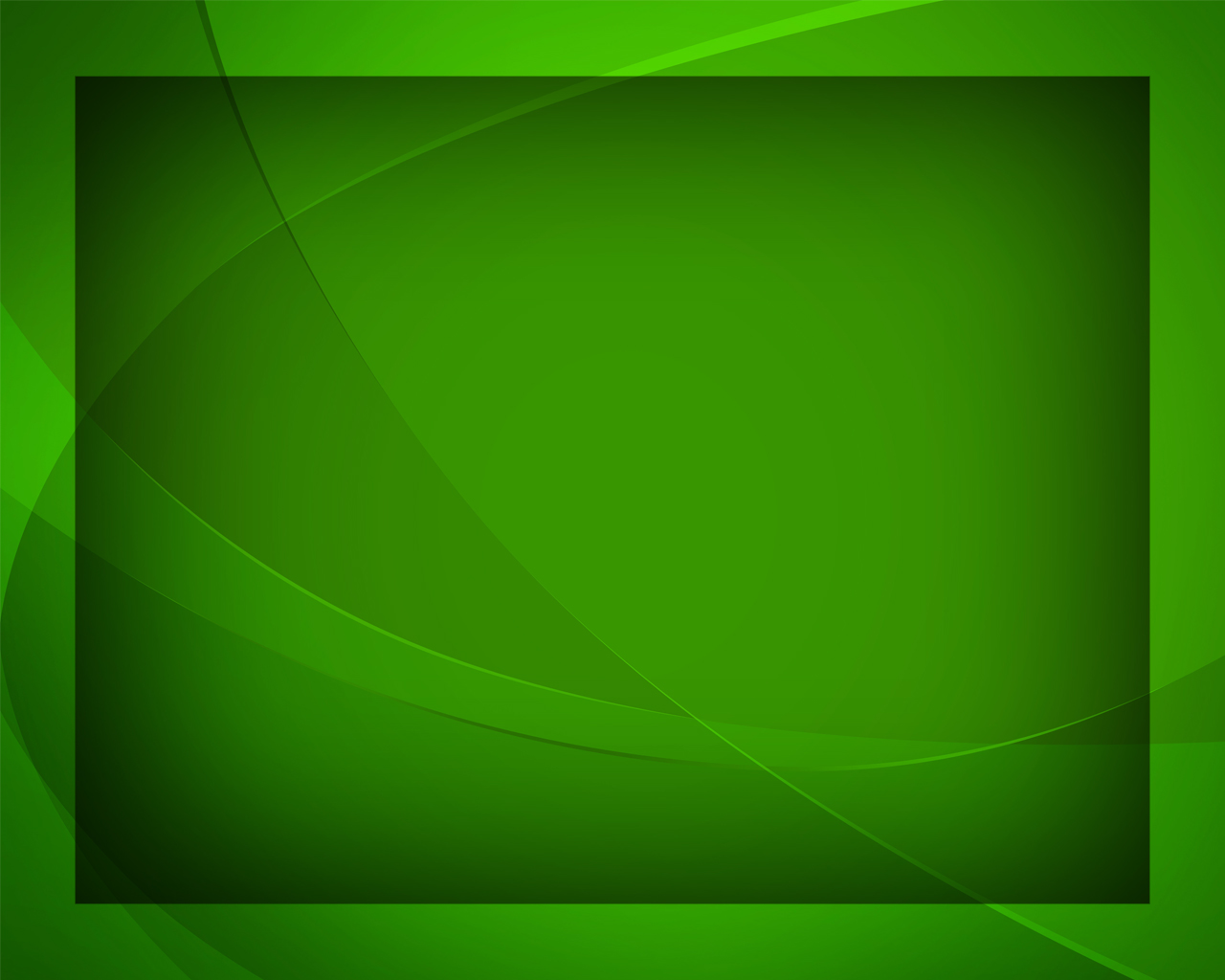 Если пойдёшь 
Ты со мною, 
Мне воссияет
 Твой свет,
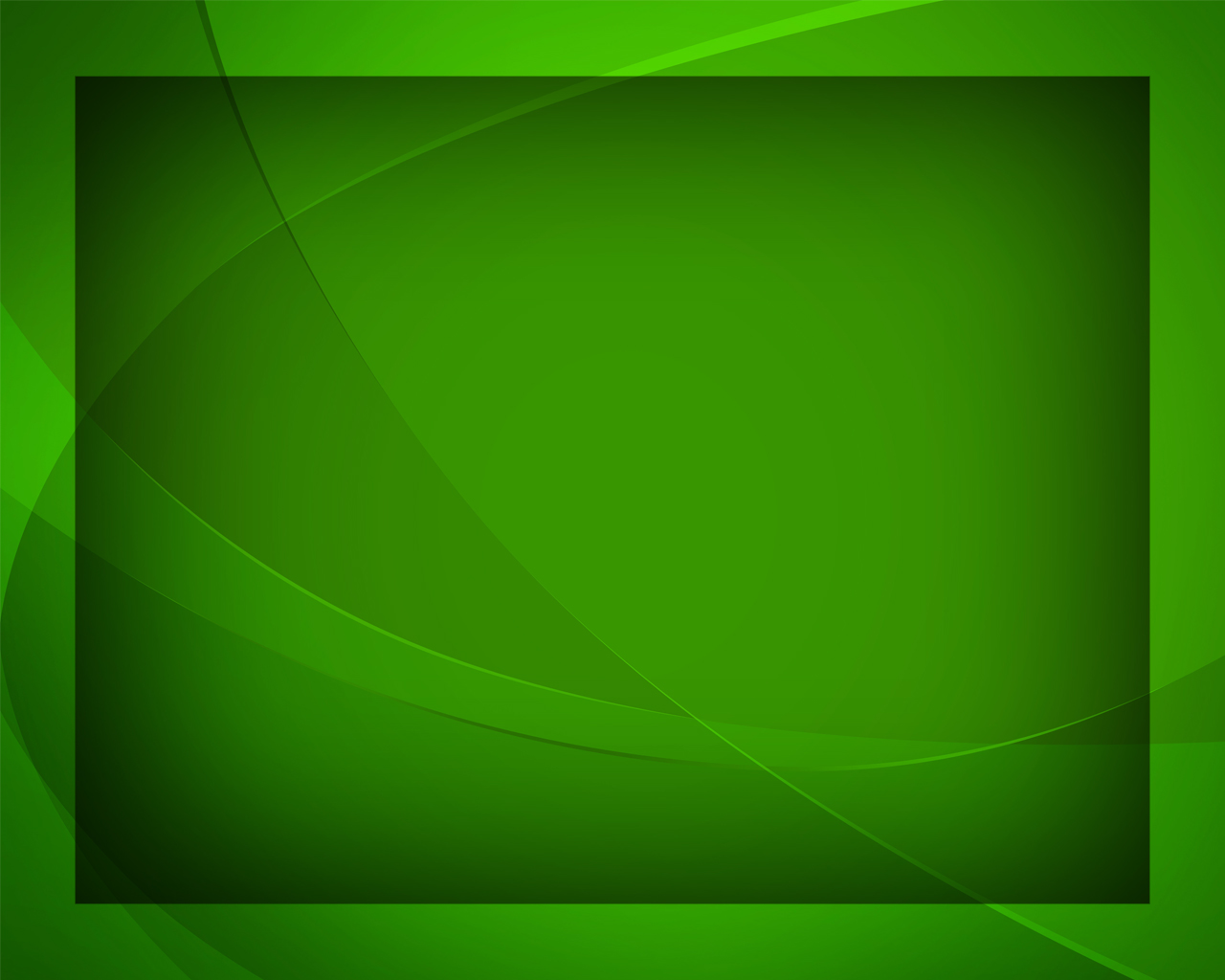 Счастлив я буду 
с Тобою, 
Счастлив 
до старости лет.
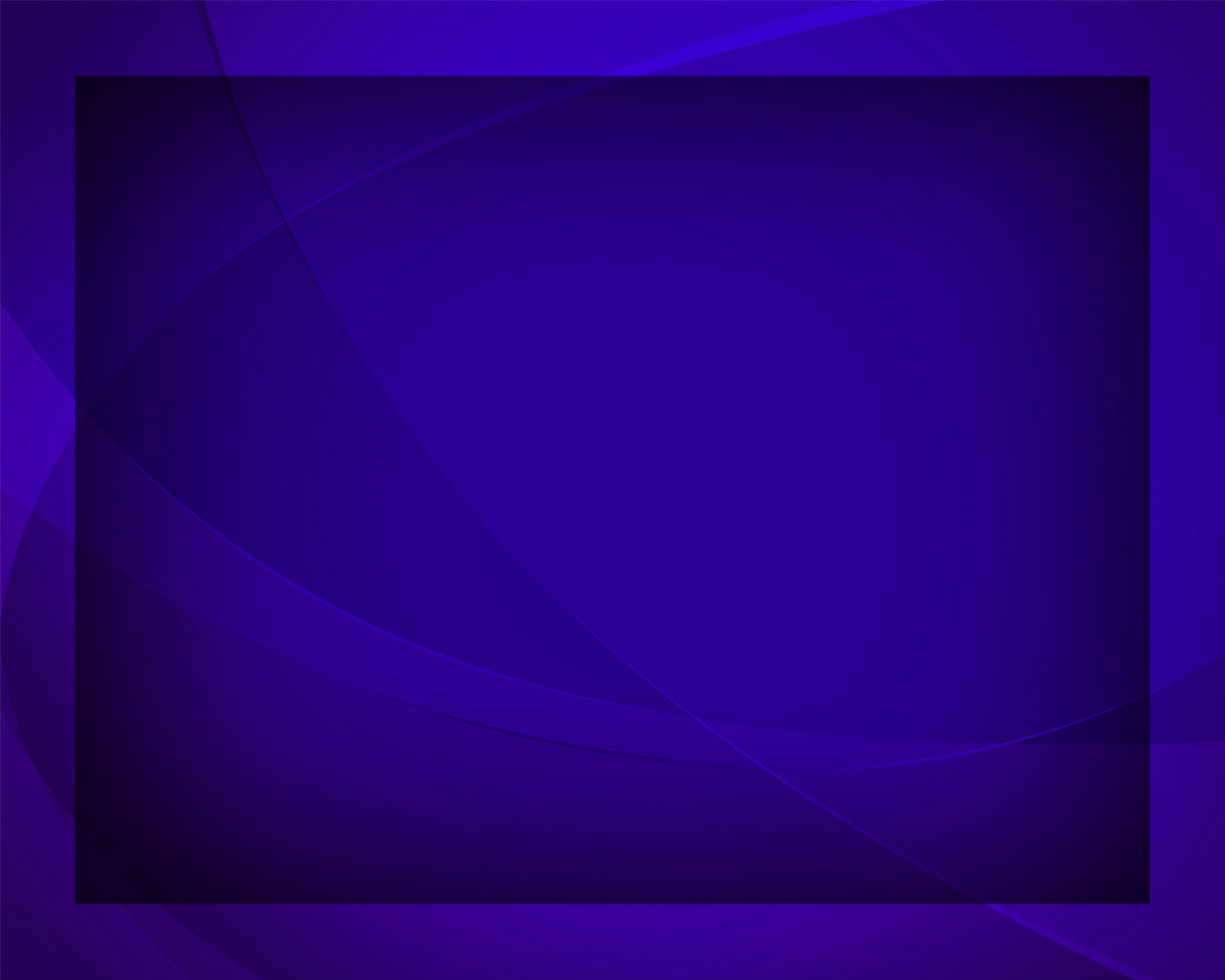 Если пойдёшь 
Ты со мною, 
Если меня поведёшь -
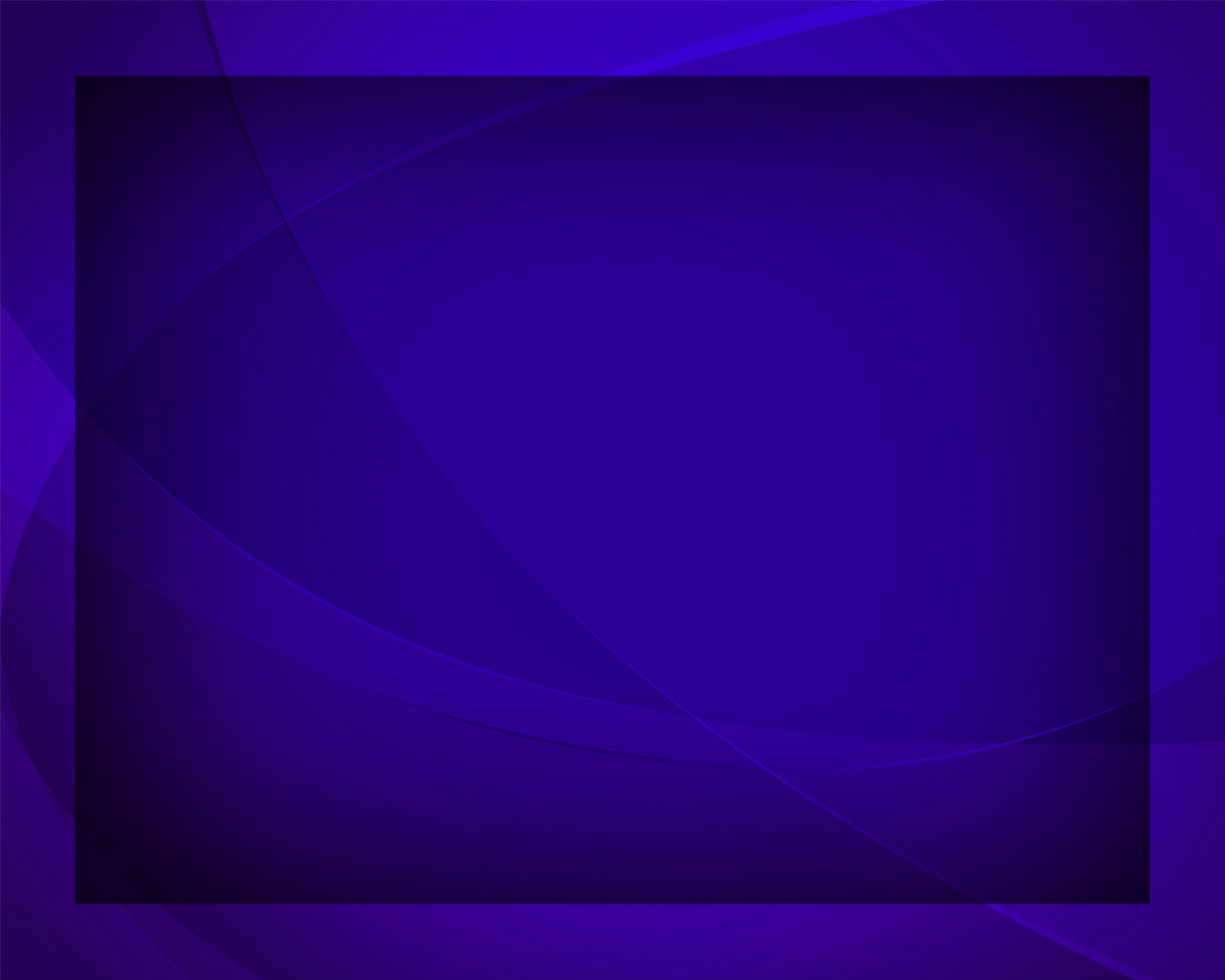 Знаю: Ты узкой тропою 
К цели меня доведёшь.
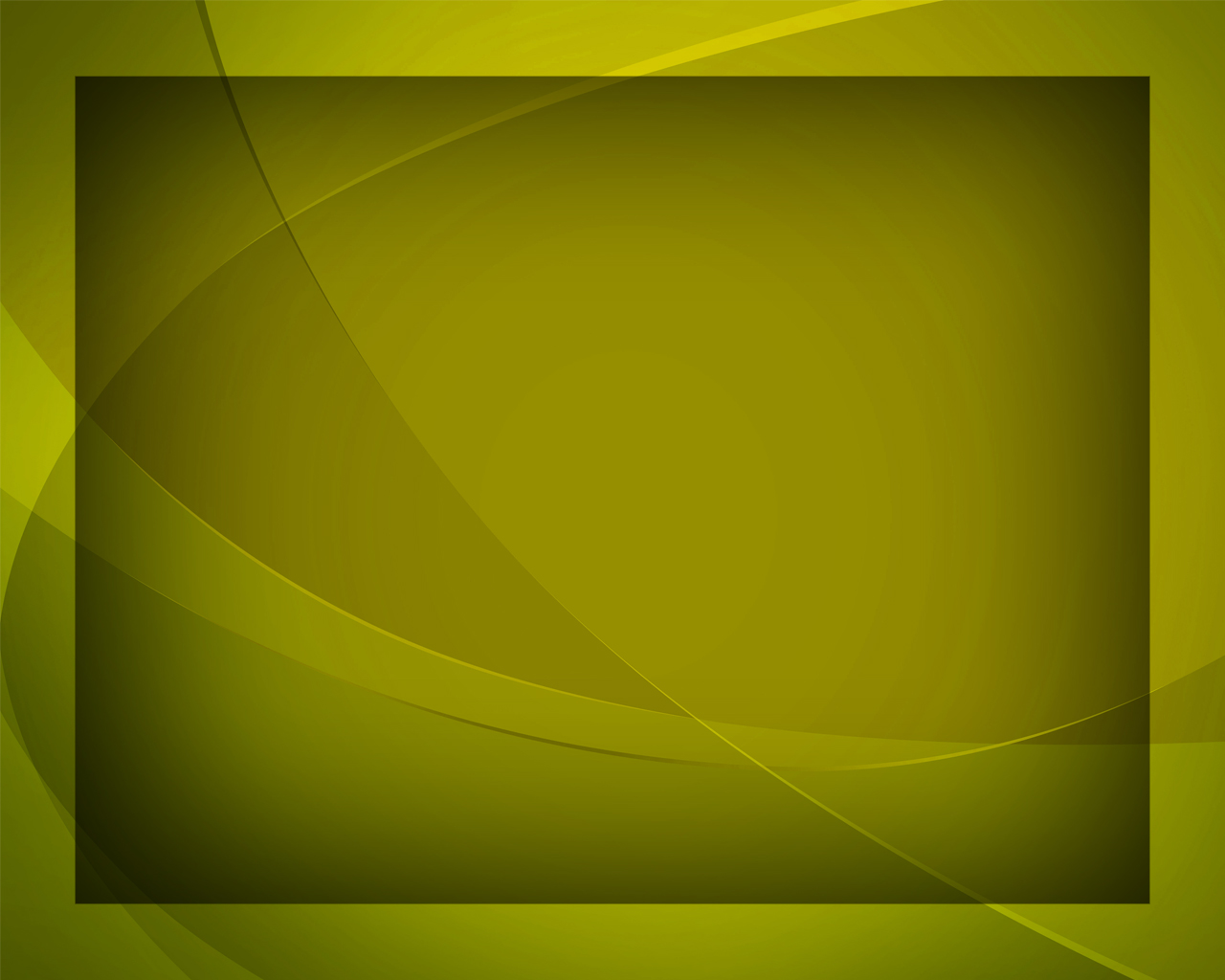 Если пойдёшь 
Ты со мною - 
Больше чего 
мне желать?
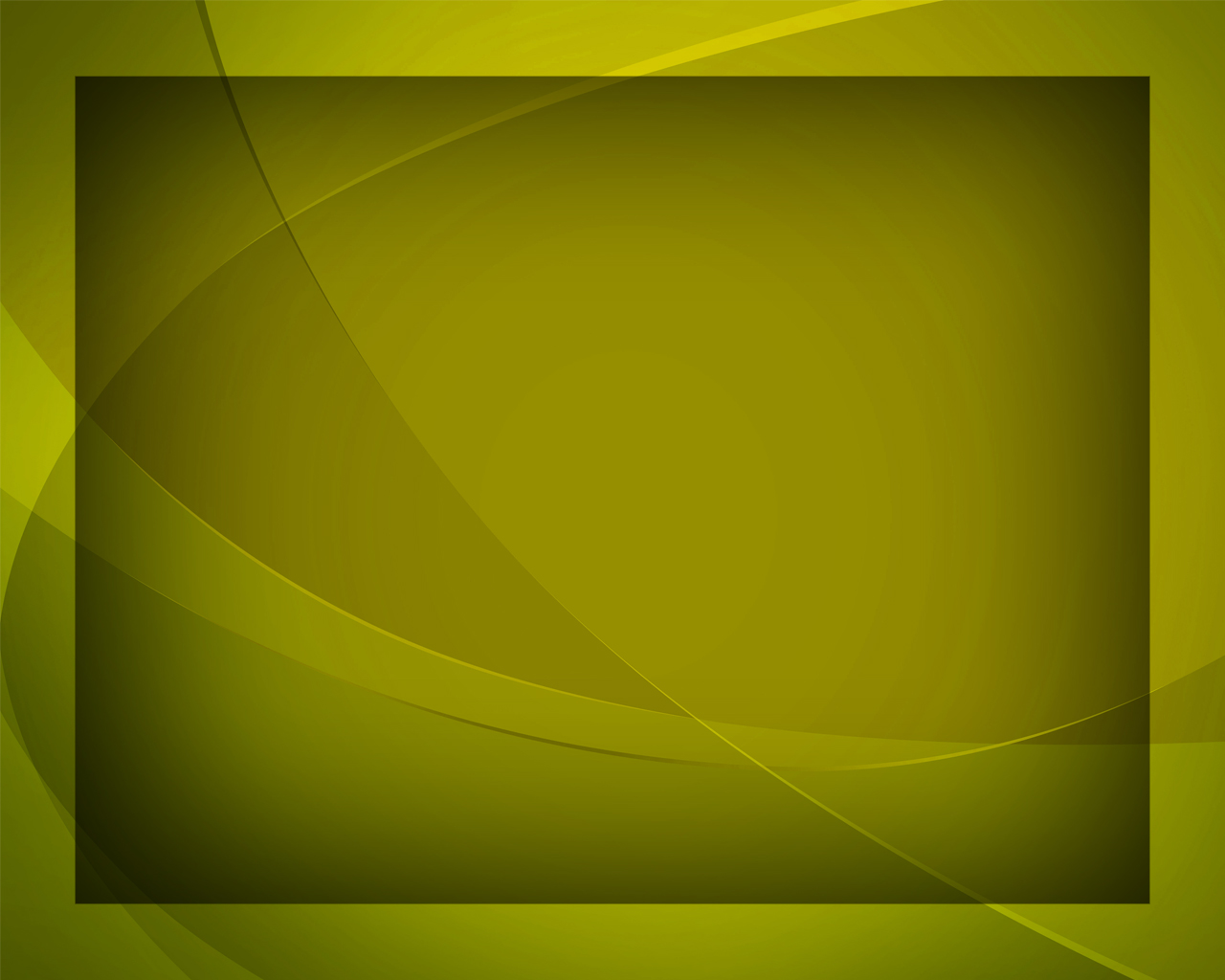 Мне путеводной звездою 
Светит 
Твоя благодать.
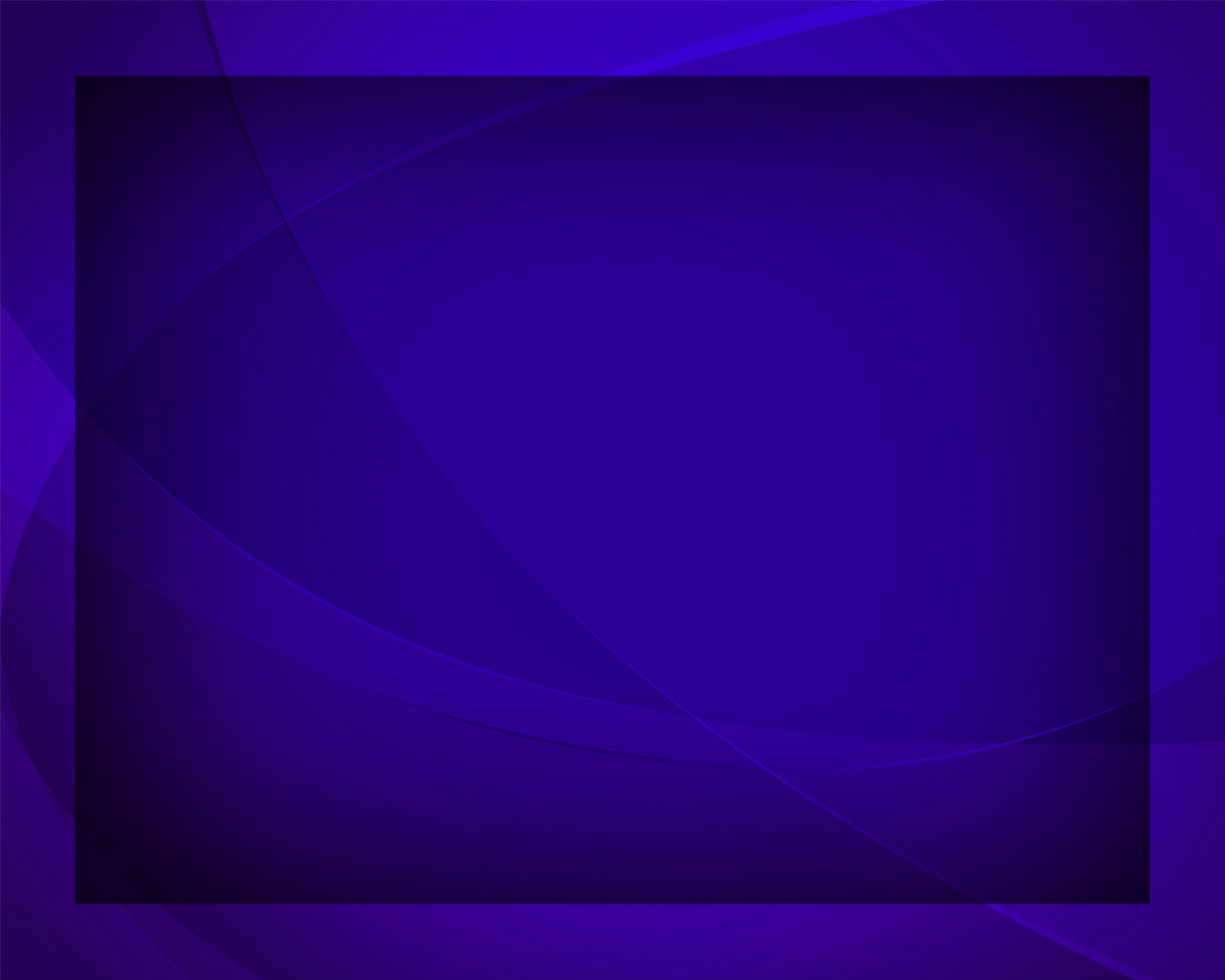 Если пойдёшь 
Ты со мною, 
Если меня поведёшь -
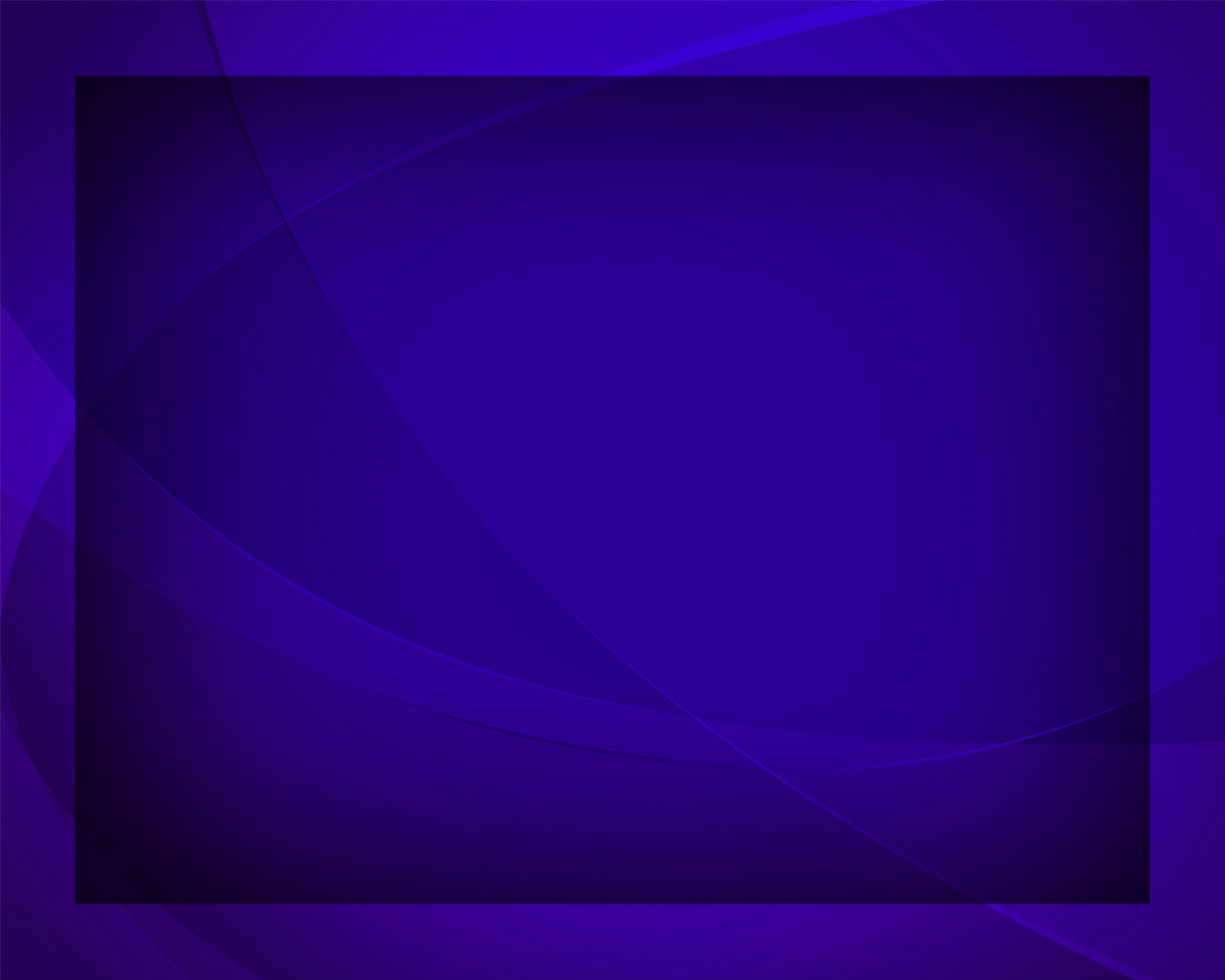 Знаю: Ты узкой тропою 
К цели меня доведёшь.
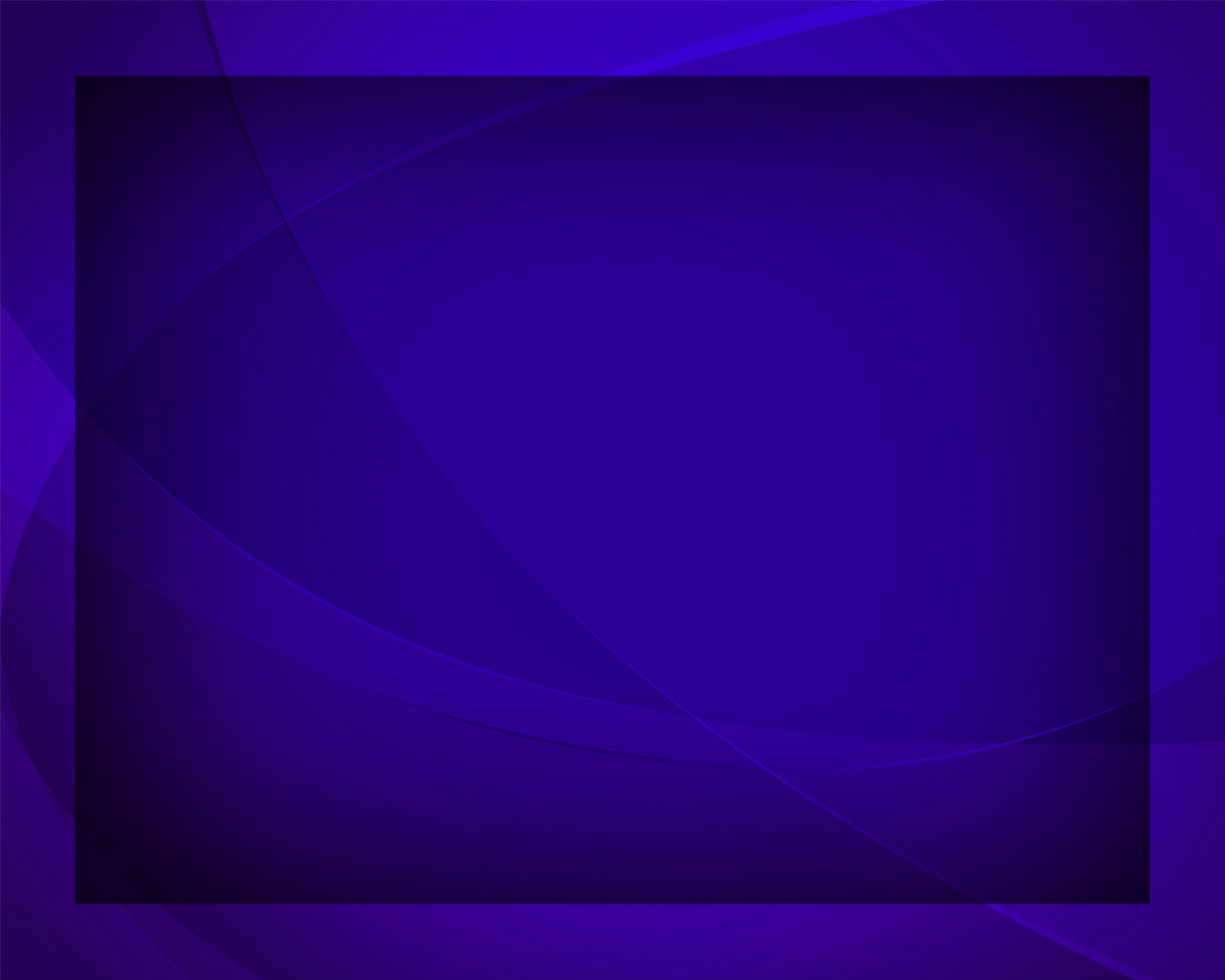